多職種によるCKD診療-第１回　医師と薬剤師の立場から-
2022年8月3日（水）19：00～20：00
日 時
ハイブリッド開催
沖縄県医師会館ホール
Webでのご視聴（Zoom）
会場
単位取得に関しまして、詳細は裏面をご確認お願い致します
＊申請中：単位取得に関してはオンラインでの参加に限定されています。
　日病薬病院薬学認定薬剤師（申請）
土
新健幸クリニック　院長　潮平　芳樹 先生
座長
講演1
19：00～19:30
「CKD患者の腎臓を守るために
  　　　　　　　　　　 〜薬剤師の関わり〜」
友愛医療センター　薬剤科　主任　大城　匡史 先生
講演2
19:30～20：00
「　DKD治療Update　」
友愛医療センター　腎臓内科　
　　　　　　　　　　　　　　　　　　　部長　西平　守邦　先生
共催：沖縄県病院薬剤師会/田辺三菱製薬株式会社
参加申し込み方法
多職種によるCKD診療-第１回　医師と薬剤師の立場から-
下記の方法にてお申込みお願いいたします。受信後、弊社より当日のURLお送りいたします。
お申し込み方法
①URLからのお申込み：https://forms.office.com/r/GRriDTTJ64
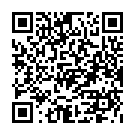 ②二次元コードでのお申込み→
重要～薬剤師単位を取得ご希望の方へ
※単位取得はオンラインでの参加に限定されています。
　
※本研修では参加ログ（ログイン、ログアウト時間）を取得
　し合計の視聴時間まで算出します。開始～終了時まで確実な
　ご視聴をお願い致します。

※ログ情報に加えまして本会にて提示されますキーワード確認
　（3つ）が必要となって参ります。研修終了後（期限：当
　日中）に下記の田辺三菱担当者までメールにて３つのキー
　ワードをご回答いただきますようお願いいたします。

※単位シールは事務局よりご施設様に送付いたします。
ご教示いただいた個人情報につきましては本講演会開催に伴います招待メール送信・医薬品適正使用情報の普及にのみご使用させていただきますので、ご了承賜りますようお願い申し上げます。
【お問い合わせ先】 田辺三菱製薬（株）沖縄営業所　外間　睦
　　　　　　　　　　　 Tel:080-5776-5959
                       E-mail:hokama.makoto@mm.mt-pharma.co.jp